TISHK INTERNATIONAL UNIVERSITY
Faculty of Education 
Biology Department
2019- 2020


Lab.1
Microscope 

(2nd Grade)



By: Yad Sirwan
yad.Sirwan@ishik.edu.iq
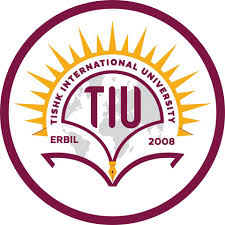 Objectives
Explain the term Microscope.
Distinguish the different types of microscopes.
Understand the rules of using the microscope.
Identify the different parts of the microscope.
What is a microscope?
A microscope (from the Ancient Greek: μικρός, mikrós, "small" and σκοπεῖν, skopeîn, "to look" or "see") ,mean (seeing small things).
A microscope is a piece of scientific equipment that helps us to see things that are invisible to the naked eye, because they are so small.
Many types of microscopes exist, allowing different levels of magnification and producing different types of images.
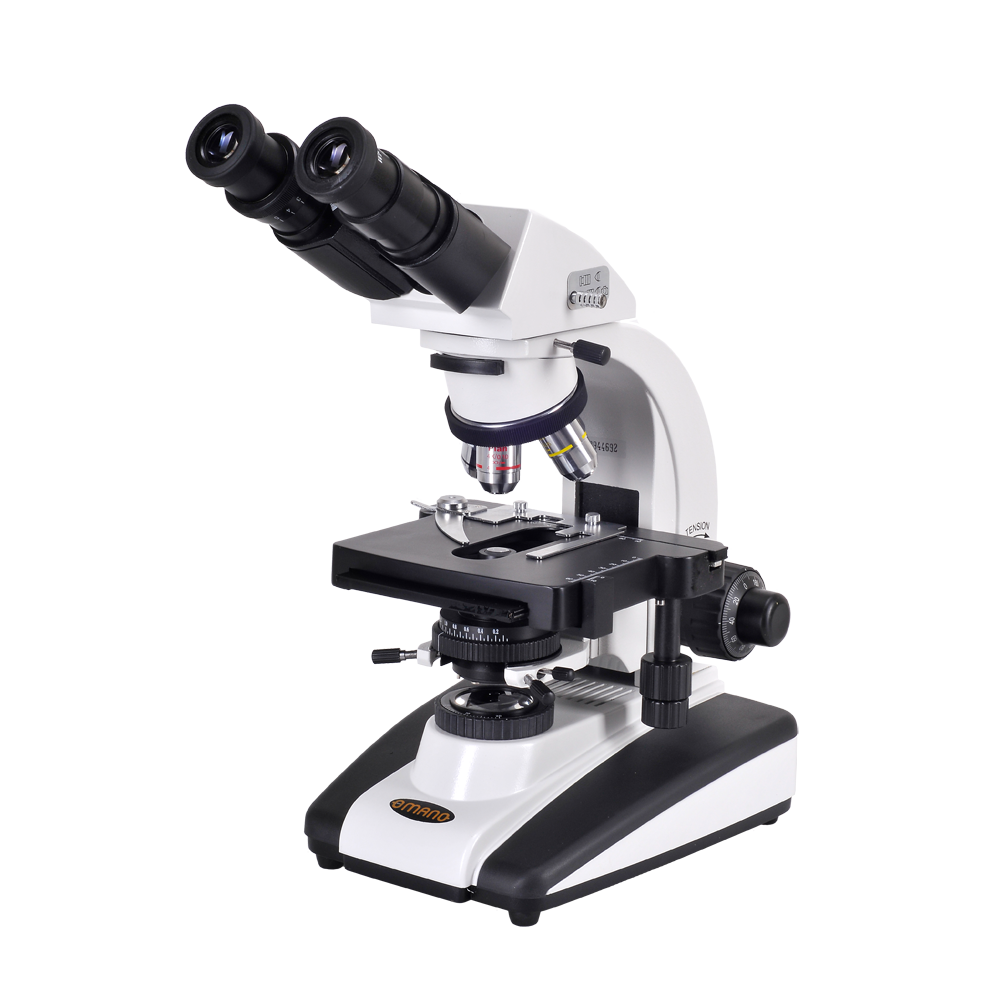 Types of Microscope
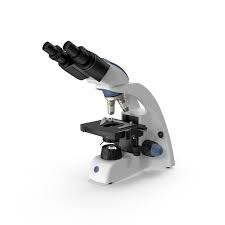 Compound Microscope
	first type of microscope, most widely used. Light passes 	through two lenses.

Electron microscope
Used to observe VERY small objects: viruses, DNA, parts of cells.
 Uses beams of electrons rather than light.
 Much more powerful.
Types of Microscope
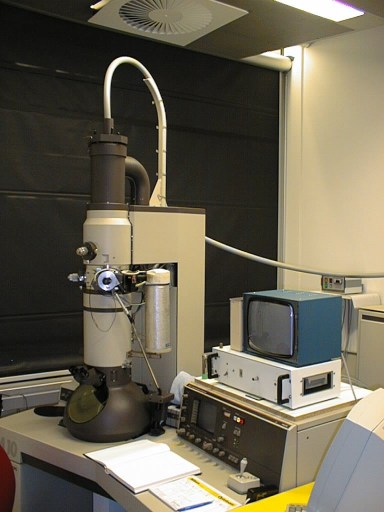 Scanning Electron Microscope (SEM)
SEM is used to examine Very thin section through the Cells and tissues. (Can magnify up to 250,000x)

Transmission Electron Microscope (TEM)
This type of electron microscopy Examine the surface of un-sectioned Specimen, it can show the sample in 3D, But not detailed as transmission electron microscopy.
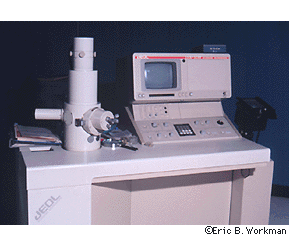 Types of Microscope
Phase –constant microscope.
Fluorescence microscope.
Deconvolution microscope.
Interference microscope.
Rules of Using a Microscope
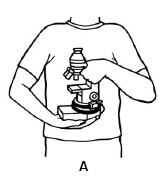 Always carry with two hands

Only use lens paper for cleaning

Do not force knobs

Always store covered
Parts of a Microscope
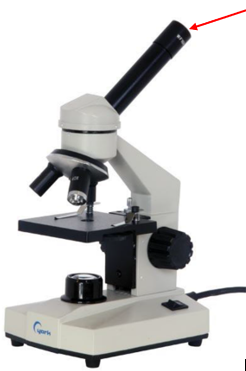 Eyepiece
The part where you look through to see the image of your specimen.
Parts of a Microscope
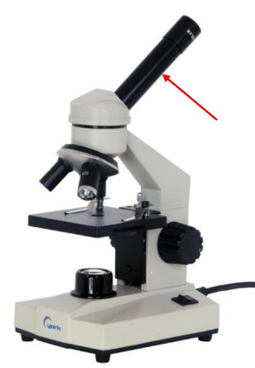 Body Tube
Connects the eyepiece to the objective lenses
Parts of a Microscope
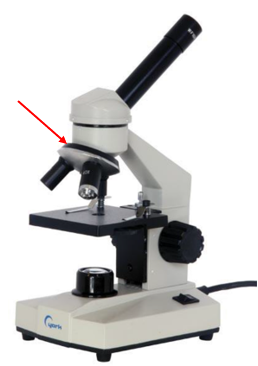 Nosepiece 
Hold the objective lenses
Can be used in order to change the magnification
Parts of a Microscope
Objectives
Low Power (short)
High Power (long)
Usually you will find 3 or 4 objective lenses on a microscope.  They almost always consist of 4X, 10X, 40X and 100X powers.  When coupled with a 10X (most common)
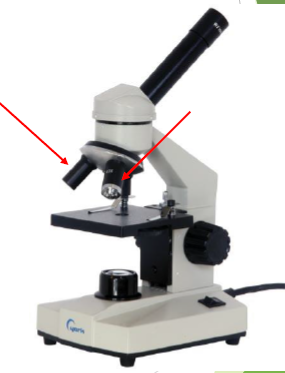 Parts of a Microscope
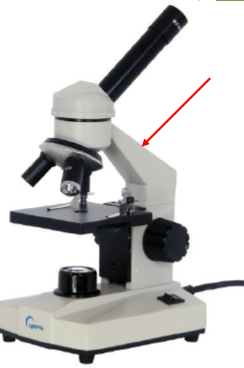 Arm
Supports the tube and connects it to the base of the microscope.
Parts of a Microscope
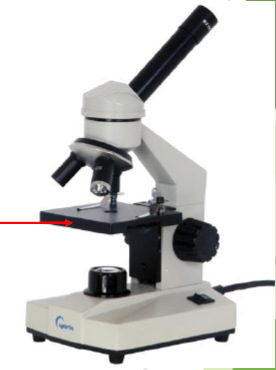 Stage
The flat platform where you place your slides
Parts of a Microscope
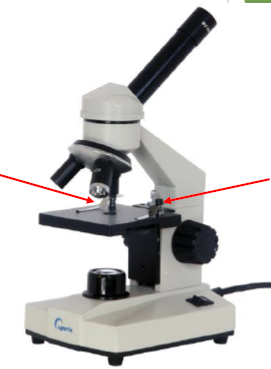 Stage Clips
Stage clips hold the slides in place.
Parts of a Microscope
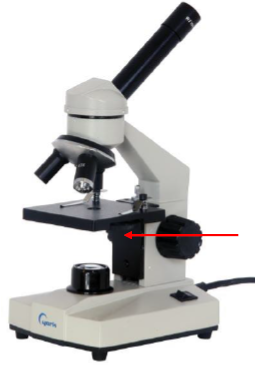 Diaphragm
Controls the amount of light going through the specimen
Parts of a Microscope
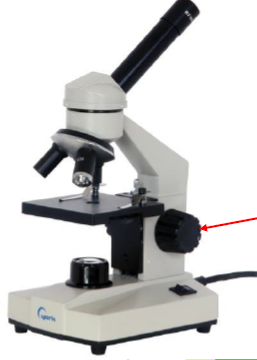 Coarse Adjustment Knobs
Moves stage (or body tube) up and down
Fine Adjustment Knobs
Used to fine-tune the focus of your specimen
Parts of a Microscope
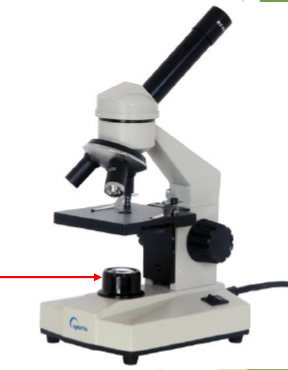 Light Source
Makes the specimen easier to see
Parts of a Microscope
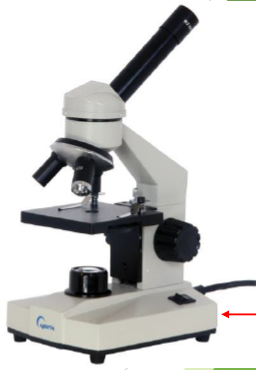 Base
The bottom of the microscope, used for support
Thank You!